小会議室
朝総長室
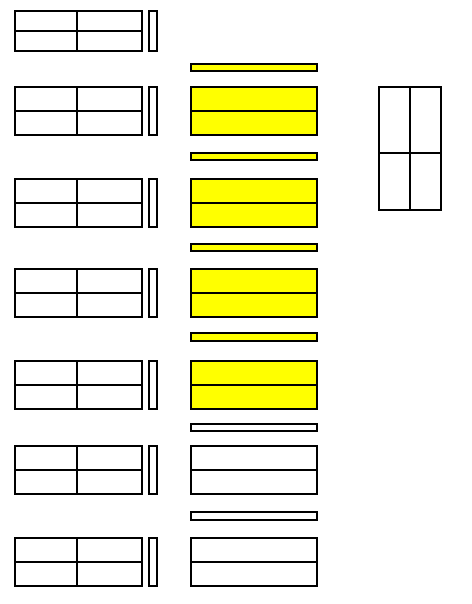 ロッカー
パーティション
椅子
ミーティングテーブル　８

　同　椅子　　　　　１６

パーティション　　　　　４

　　ロッカー　　　　　　１
副総長・秘書
複合プリンター
構造物
ロッカー
追加分
水屋
みずや
出入口
大会議室